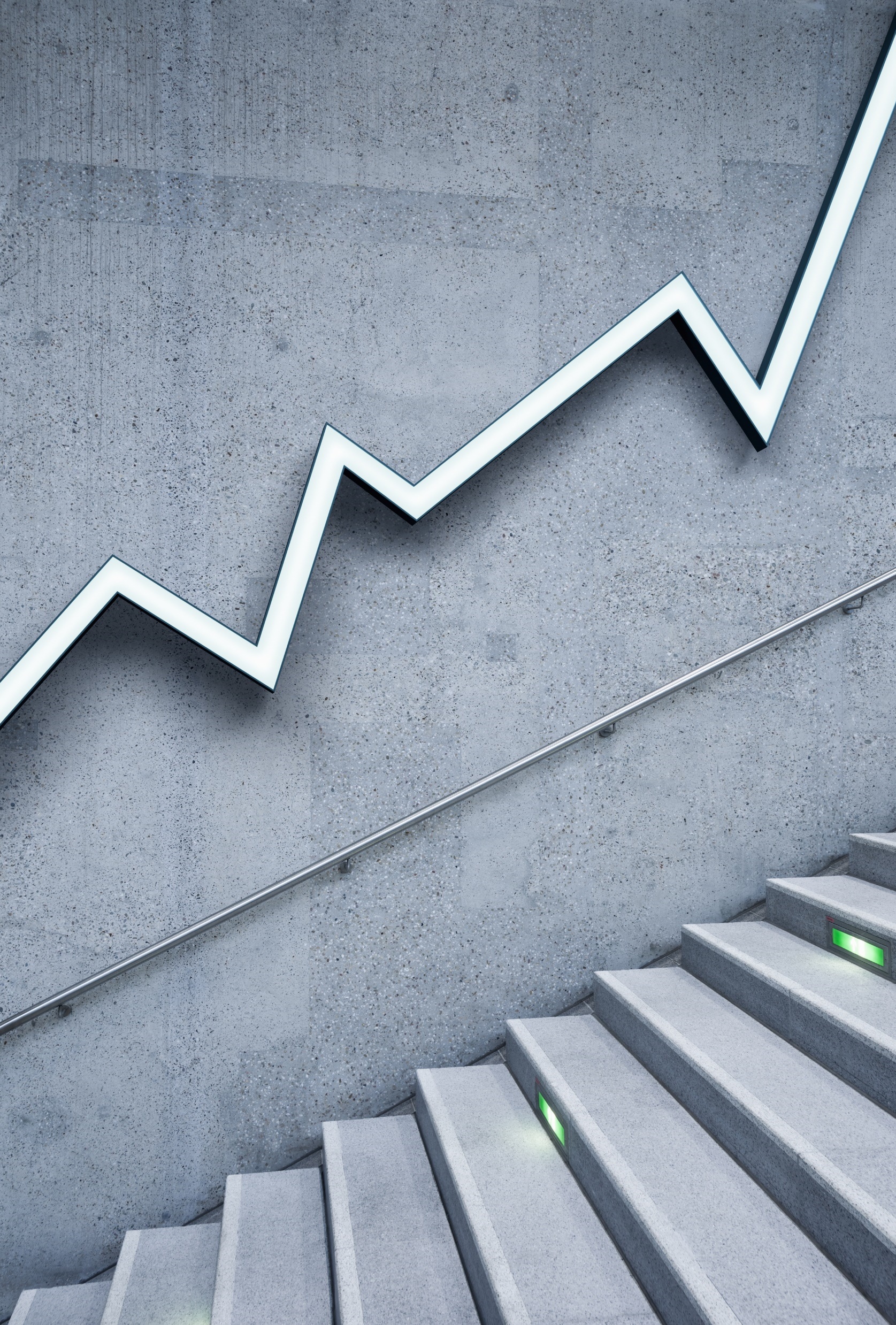 Greek Pre-history
First –History (Protoistoria)
Cyclades Civilization
Settlement’s civilization
Economy: agriculture, livestock breeding, fishing
They transport their craftmanship’s goods everywhere (transit trade)
pan shaped vessels, figurines
Cycladic civilization
Cycladic civilization
Minoan civilization: peace is the character
Minoan civilization : nature is the motivation
Minoan civilization
Mycenean culture
-Bronze era(1600-1100 π.Χ.)
Golden Mycenae
Mycenae (Μυκήνες), Tiryns (Τίρυνς), Orchomenos (Ορχομενός), Pylos (Πύλος), Athens (Αθήνα),  Eleysis (Ελευσίνα), Glas (Γλας).
They built King’s palace at the top of the hill (acropolis)
Mycenean culture
1876 
Heinrich Schliemann starts the excavations in Mycenae
Tablets in linear B scripture
The source and the starting point for the research was the Homeric poems (Iliad and Odyssey)
Mycenean culture
At the top of the hill, in the acropolis is the palace (megaron, μέγαρον) : it is the centre of the economic life, the administration, the political organization
The have efficient military
Mycenean culture
warriors
Masks for the dead
Mycenean culture
Glas, the acropolis
Tablets: Linear B scripture
Mycenean culture
Vaulted tomb: Atreus treasure
The architectural design of a vaulted tomb
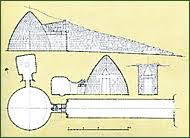